Libraries for Sustainability
Call to Action and Collaboration!
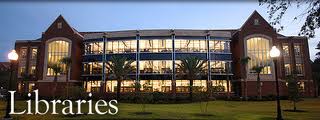 Webinar Series 2012
Webinar 1 of 4
Call to Action and Collaboration - February 28, 2012
[Speaker Notes: MADELEINE

General welcome – thanks for being here…..

This is the first in a series of 4 webinars

We have over 50 enrolled participants from all over the country and representing different types of organizations, such as public libraries, academic libraries, occupy wall street peoples library, corporations, non-profits; we have library volunteers, librarians, graduate students, consultants, individuals working in the green building industry, and even a participant involved in environmental education in nigeria.

A lot to cover in 1 hour – this is a participatory webinar, we hope you will contribute to the dialogue 

Let me introduce the facilitators – next slide]
Facilitators
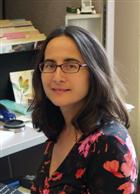 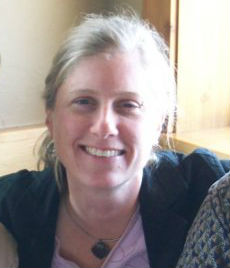 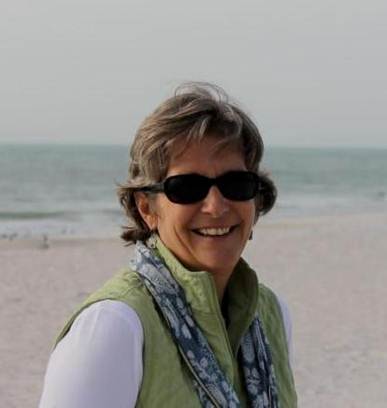 Bonnie J. Smith
University of Florida Libraries
Madeleine Charney
Umass Amherst Library
Beth Filar Williams
UNC Greensboro Libraries
[Speaker Notes: ALL]
Background on Webinar Series
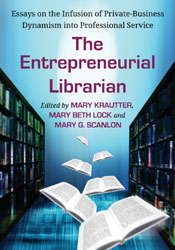 How webinar series came to fruition
Objectives for series:
Collaborate
Share ideas & information
Build networks
Educate
Take action
[Speaker Notes: BETH

How webinar series came to fruition…… 
During research to write a book chapter with Anne Less and Sarah Dorsey -  Librarians as Sustainability Advocates, Educators and Entrepreneurs (part of The Entrepreneurial Librarian - book to be published by McFarland & Company editors Mary Krautter, Mary Beth Lock and Mary Scanlon release this past weekend!!), we were looking for inspiring, entrepreneurial stories about green initiatives started by librarians.  We collected fantastic stories and heard from wonderful people, many of whom mentioned a need to better network and connect with others.  So we created a network on LinkedIn called Sustainability Librarians, where hoped you all would join in to share stories and best practices, network and encourage others to join the movement. 

Meanwhile Madeleine and Bonnie connected at AASHE  last fall and held a networking event called Libraries for Sustainability, yielding  ten ideas for connecting campus libraries as partners in the sustainability movement creating. Together the 3 of us connected through linked in and discussed how move forward with these ideas and make something happen ….. our sense is that there is a lack of collaboration to our efforts around sustainability in libraries but some great people who care/want to be involve… hence this webinar series created (since Im a de librarian I often host webinars and thought this way people could connect w/o cost of travel, wherever they are).  also, people on the outside of libraries are keenly interested in how libraries can contribute to sustainability efforts and see libraries as key to educating and moving the awareness forward…… The time has come to … the objectives of this series are…..
 
To strengthen our collaboration
To share ideas and best practices, no need to reinvent the wheel – let’s share what we are doing
To help strengthen our networks
To educate?? – I’m not sure that our objective is to educate – I added information to the second bullet maybe that is what we meant by educate
Take action – we are hoping that from this series a group or several groups will form that will take action and plan for concrete ways to collaborate and perhaps present at ALA or AASHE or other suitable venues.

Just so we are all on the same page, for the purposes of this series, we are using the the following definition of sustainability… next slide]
Sustainability Defined
“…meets the needs of the present without compromising the ability of future generations to meet their own needs."  - World Commission on Environment and Development, 1987
Triple bottom line
[Speaker Notes: BETH

How about the following instead since the actual definition is about sustainable development:

The concept of sustainability emerges from "sustainable development" defined in the 1987 Brundtland Report as “development that meets the needs of the present without compromising the ability of future generations to meet their own needs,” addressing the balance between social equity, economic vitality, and environmental integrity. 

triple bottom line: simultaneously creating healthier ecosystems, healthier social systems and healthier economies.]
Agenda for Today’s Webinar
A Call to Action and Collaboration
ALA structure

Task Force on the Environment (TFOE)

Moving forward & discussion

Venues for collaboration
[Speaker Notes: BETH

The focus of the webinar today is A Call to Action and Collaboration and revolves around the American Library Association’s  Task Force on the Environment which is at a critical juncture. In order to understand some of our options we thought it would be important to briefly review the ALA structure, the history, objectives and accomplishment of  the TFOE, take a look at some of the options for moving forward and have an open discussion. We will then provide you with some venues for continued dialogue and collaboration.]
Objectives for Today’s Webinar
A Call to Action and Collaboration
Launch a dialogue

Hear from you regarding TFOE

Create some momentum and enthusiasm for collaboration
[Speaker Notes: BETH

Our main objectives for today’s webinar are to 

launch a dialogue regarding sustainability in libraries, 

to hear from you and begin discussions on how to move forward in a more focused and collaborative way – the future of the TFOE is the launch pin for what we hope will be ongoing discussions during this webinar series and far beyond, in our own libraries, local, state and national library associations. 

Our hope is to create some momentum and enthusiasm for continued collaboration and information sharing]
ALA structure:
Divisions (11)
	-Sections (51)
	-Round Tables (19) 
		-Task Forces (55)
Committees (1307) can also be under Divisions & Round Tables
   	 -Discussion Groups 
Communities (734)

Also State and Regional Chapters
AGENDA

Welcome
ALA structure

TFOE

How to move forward

Discussion

Closing
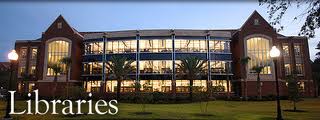 [Speaker Notes: MADELEINE

ALA is governed by a Council and Board of Directors: It delegates to the divisions of the Association authority to plan and carry out programs and activities with policy established by Council.

ALA has 11 Divisions (such as PLA, ACRL, RUSA – Reference & User Services Association….)
Some Divisions have Sections (RUSA has HS – History Section)
Some Sections have Discussion Groups and Interest Groups

Divisions of the American Library Association offer both discussion groups, which are informal groups that allow discussion of topics of common interest, and  interest groups, which are sub-bodies established to facilitate the exchange of ideas and experiences.  The latter may sponsor formal conference programs, institutes, and seminars, or prepare publications.

ALA has Membership Initiative Groups (MIG) - when a group of ALA members identifies a common concern or interest about librarianship which falls outside the delegated responsibility of a single division, roundtable, or unit, and wishes to establish a short-term mechanism to address this concern or interest. To establish a MIG, which must be approved by COO and reported to Council, a group must submit to the Committee on Organization a statement of purpose, at least one hundred signatures of ALA members in good standing, and the names and addresses of designated organizers. (ALA Policy 6.12). Contact Danielle Alderson, dalderson@ala.org, Member Programs and Services, ALA Headquarters.ALA has Round Tables: Round Tables are membership groups and may charge dues, develop programs, issue publications (with the approval of the ALA Publications Committee), and affiliate with regional, state or local groups with the same interests.

ALA has Round Tables (SRRT) A round table is a membership unit established to promote a field of librarianship not within the scope of any single division. Although it cannot commit the Association by any declaration of policy, a round table may recommend policy and action to other units. Members of ALA may join those round tables for which they are eligible by payment of the specified dues. 

Task Force Committees can be established at any level. Some Task Force Committees are short term others are not. Thy all work through the body they function under.

Committees are established at all levels.]
Social Responsibility Round Table (SRRT):
AGENDA

Welcome
ALA structure

TFOE

How to move forward

Discussion

Closing
An ALA unit working to make the Association more democratic and to establish progressive priorities not only for ALA, but for the profession
Founded in 1969
Organizes programs at ALA midwinter meetings and annual conferences
Strives to make a difference through ALA Council legislation in the form of resolutions
Publishes SRRT Newsletter, a source of alternative viewpoints on libraries and their role in society
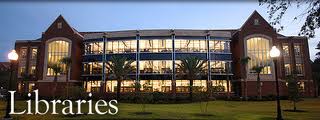 [Speaker Notes: MADELEINE
Perhaps name some of the sub-groups of SRRT so people have an idea of what types of groups form this unit.]
Task Force on the Environment (TFOE)
Promote awareness of environmental issues within ALA

Facilitate opportunities for networking, skills enhancement, career development and leadership opportunities.

Provide services, programs and publications that assist TFOE members and others in their careers, workplaces, and communities.
AGENDA

Welcome
ALA structure

TFOE

How to move forward

Discussion

Closing
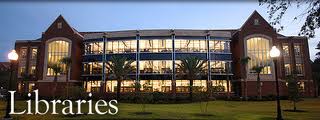 [Speaker Notes: MADELEINE]
POLL: Are you currently or have you been a member of TFOE?
YES
NO
[Speaker Notes: BETH]
POLL: When were you involved with TFOE?
Within the last year
Within the last 10 years
10+ years ago
Never
[Speaker Notes: BETH]
Guest Speaker: Maria Anna Jankowska
Social Sciences Librarian at the UCLA Research Library
the founding editor of the Electronic Green Journal
Past chair of TFOE
2002 Mover & Shaker in Library Journal
Published article: Going beyond Environmental Programs and Green Practices at the American Library Association
AGENDA

Welcome
ALA structure

TFOE

How to move forward

Discussion

Closing
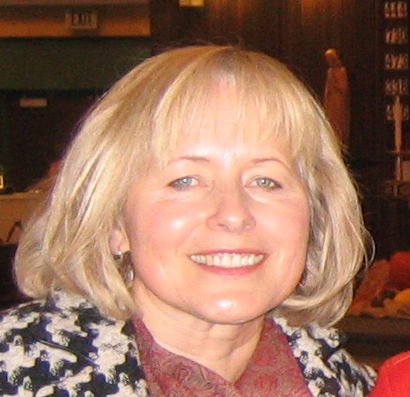 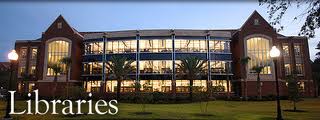 [Speaker Notes: BETH

Maria Anna Jankowska is a Social Sciences Librarian at the UCLA Research Library. She holds a Ph.D. in economics from Poznan University of Economics in Poland and an M.L.I.S. from the University of California at Berkeley. She is the founding editor of the Electronic Green Journal, the first open access peer reviewed journal published since 1994 and disseminating information concerning sources on international environmental topics. For many years she was the chair of the ALA’s Social Responsibility Round Table Task Force  on the Environment working on the adoption by ALA of non-chlorine paper, greening ALA conferences, and many environmental programs organized by the Task. In 2002, Library Journal named her as one of libraries' "Movers and Shakers.” Recently, she published the article on  
Going beyond Environmental Programs and Green Practices at the American Library Association 
in Electronic Green Journal .]
Guest Speaker: Maria Anna Jankowska
Background of TFOE:
1989 Task Force on the Environment was formed by Elizabeth Morrissett  (Alaska Pacific University) 
First chair of TFOE -  Terry Link (Michigan State University)
TFOE objectives  focused on awareness of environmental issues within ALA
AGENDA

Welcome
ALA structure

TFOE

How to move forward

Discussion

Closing
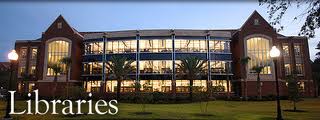 [Speaker Notes: MARIA
In the year of the Exxon Valdez oil spill in Alaska Elizabeth Morrissett received approval from SRRT Action Council to form the TFOE. The first meeting took place in Dallas in 1989 but the first official task chair was Terry Link from the Michigan State University. Task objectives were and still are: promote environmental issue in ALA,(website). The same year Library Journal published Sources for Small Planet: Environmental Bibliographies reflect a Question of Values.]
Guest Speaker: Maria Anna Jankowska
TFOE Introduced resolutions: 
on use of chlorine-free paper
on socially responsible investments
support of EPA libraries
TFOE worked on: 
greening ALA exhibits
ALA Rachel Carson Children's Environmental Book Award  
publishing the Electronic Green Journal
AGENDA

Welcome
ALA structure

TFOE

How to move forward

Discussion

Closing
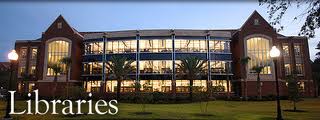 [Speaker Notes: MARIA :
brief history, highlighting some of the most important accomplishments, or maybe the variety of accomplishments with maybe an example or two for each (speakers, events, publications, collaboration with other groups...) focus on the positive ….
…. then talk about some of the challenges and the current status/dilemma - all with an eye towards the future-  lessons learned so we can decide how to move on]
Guest Speaker: Maria Anna Jankowska
TFOE organized over 30 programs & actions: 
How Green is Your Library: Environmentalists at Work (1990)
Poverty, Development and the Environment: Information Challenges for Libraries, with David Brower (1992)
Earth Day in the 21st century: Environmental Activism, with Denis Hayes (2001)
Are You Missing Any Information? Speaking and Publishing Freely on the Environment (2004)
Cup by Cup for a Greener ALA (Midwinter 2008)
AGENDA

Welcome
ALA structure

TFOE

How to move forward

Discussion

Closing
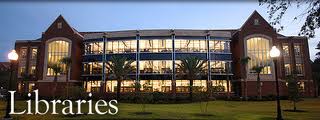 [Speaker Notes: MARIA
Since 1989 Task worked on conference programs, resolutions, and actions. Since 1994  some Task  members supported the EGJ. TFOE had many chairs and co-chairs  such as Fred Stoss first from Oak Ridge National Laboratory and later from State Univ. of New York Buffalo, Irwin Weintraub from Rutgers Univ. (in 1994 published Fighting environmental racism bibliography), Jonathan Betz-Zell from City University Everett in Washington.
I became a chair in 2010/2011 and after not well attended meeting during San Diego midwinter my affection to the Task changed. However, I met Bonnie and she introduce me to AASHE conference. 
Recently I got a phone call regarding National Biological Information Infrastructure closure
http://chronicle.com/article/Budget-Cuts-Force-Biodiversity/130331/ and a question – what librarians are doing to protect open access to a key biodiversity database?]
Moving Forward and Discussion
OPTIONS

TFOE – Keep objectives and name

TFOE – Adjust objectives and rename

Abandon TFOE
Focus on Divisions within ALA (PLA, ACRL, AASL…)
Start Discussion Groups within these Divisions

Other options – ideas - discussion
AGENDA

Welcome
ALA structure

TFOE

How to move forward

Discussion

Closing
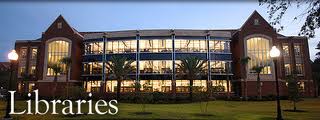 [Speaker Notes: BONNIE

TFOE - keep objectives/name and revive the group with a push for new members - Fred had said he would do this in the next newsletter
TFOE - adjust objectives to reflect a broader focus, change name and relaunch with a big recruitment for members
Abandon TFOE - groups tend to have a life span and perhaps it has served its purpose and is no longer vibrant because its day has come and gone
Focus on local library associations and our own libraries and start a discussion group (application process) in each of the main categories ACRL, PLA, AASL - Academic Libraries for Sustainability (ALfS), Public Libraries for Sustainability (PLfS) and School Libraries for Sustainability (SLfS) - so that we can collaborate at the ALA conferences - each of these could have a listserv and would be associated with a Division (ACRL, PLA, AASL)
Others are added to list as discussion progresses
The person leading the discussion would ask for input/ideas/concerns with each option - using a quick pole, an open mike time for 2 or 3 minutes or other dynamic method...]
Libraries for Sustainability
AGENDA

Welcome
ALA structure

TFOE

How to move forward

Discussion

Closing
Recorded webinar will be available! 

Upcoming Events:
April 24, 2012, 2:00-3:00 (EST)  Webinar - Exploring Sustainability Practices in Libraries - focus on sharing what different types of libraries are doing

June 12, 2012, 2:00-3:00 (EST)  Webinar - Preparing for ALA Annual  – let’s plan a meet up!  

June 22-26, 2012  - ALA Annual - Informal Meet-up?

August 28, 2012 2:00-3:00 (EST) Webinar  - Action Plan Follow Up & Discussion
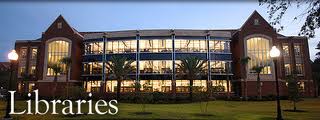 [Speaker Notes: BETH]
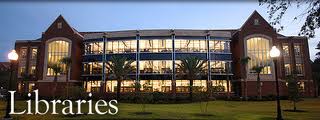 Libraries for Sustainability
Call to Action & Collaboration!
New Librarians for Sustainability listserv coming soon
Join the LinkedIn group: “Sustainability Librarians” 
Contact facilitators & presenter:
Madeleine Charney mcharney@library.umass.edu 
Maria Jankowska majankowska@library.ucla.edu 
Bonnie Smith bonniesmith@ufl.edu
Beth Filar Williams greeningyourlibrary@gmail.com
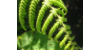 [Speaker Notes: BETH/ALL]